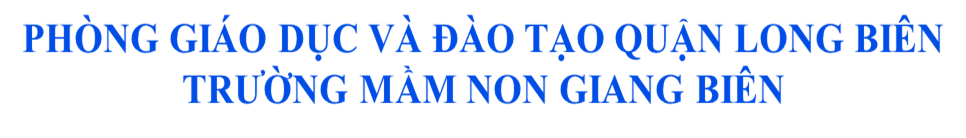 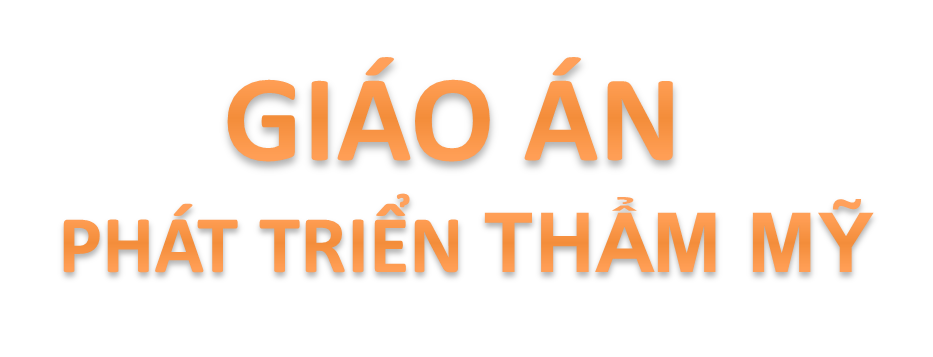 VĐMH	: Cháu yêu bà
TCAN		: Di chuyển theo âm thanh
Lứa tuổi 	: 24 – 36 tháng
Giáo viên 	: Nguyễn Thị Hường
                   	  Nguyễn Thị Thanh Nga
	      	  Nguyễn Thị Nhàn
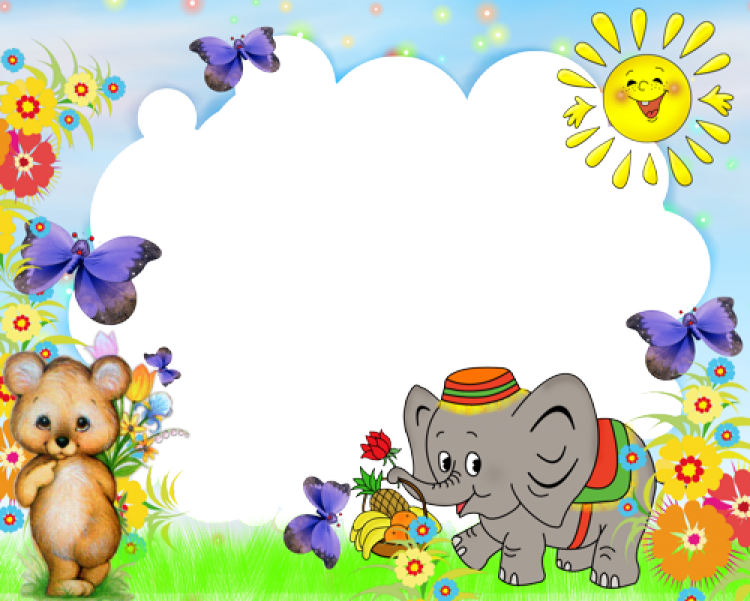 I. Ổn định tổ chúc
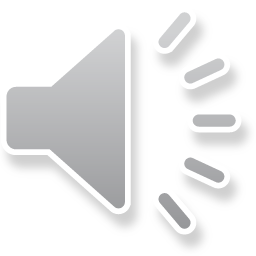 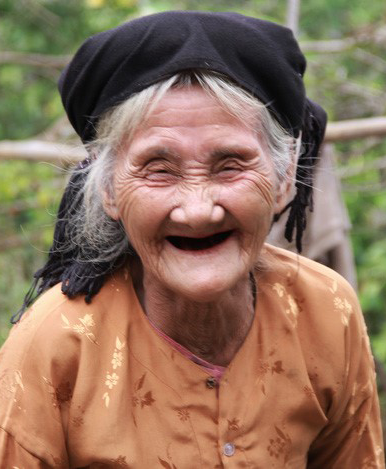 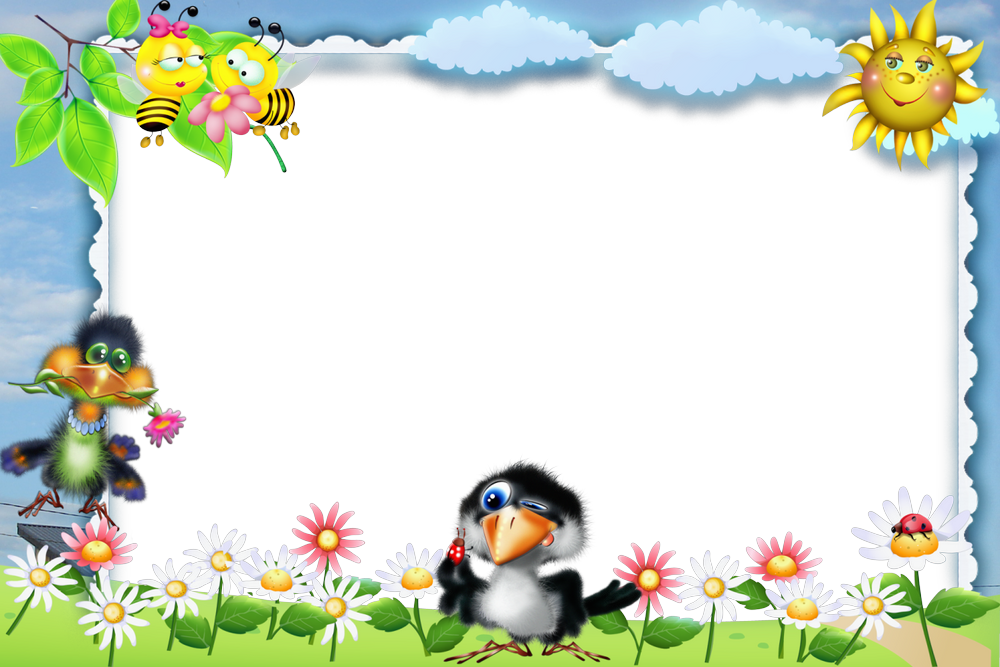 2.PHƯƠNG PHÁP HÌNH THỨC TỔ CHỨC.
HĐ1: VĐMH “Cháu yêu bà”
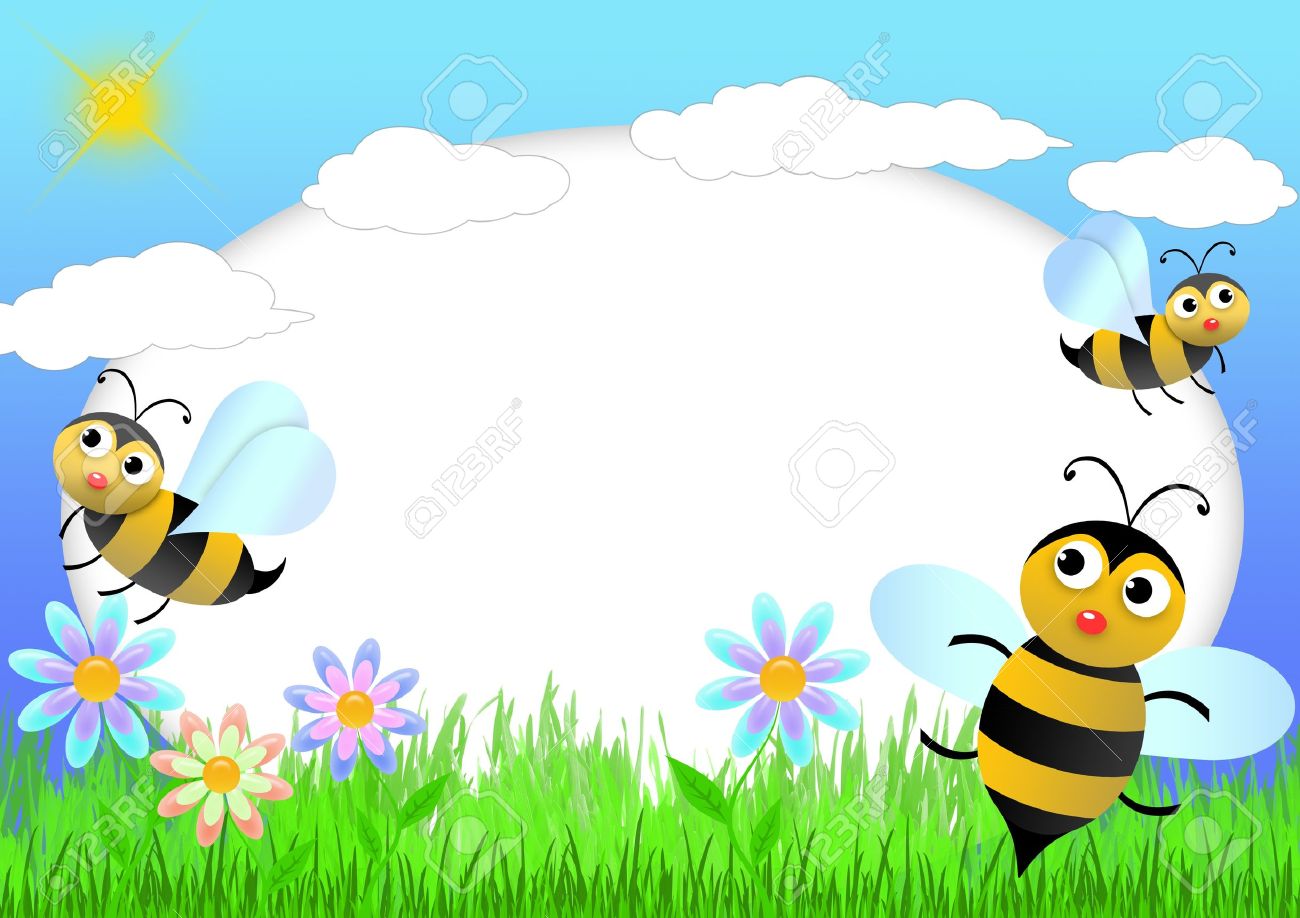 Trẻ vận động
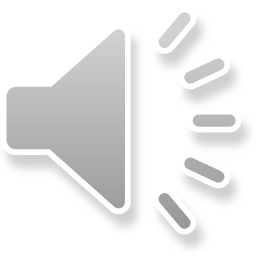 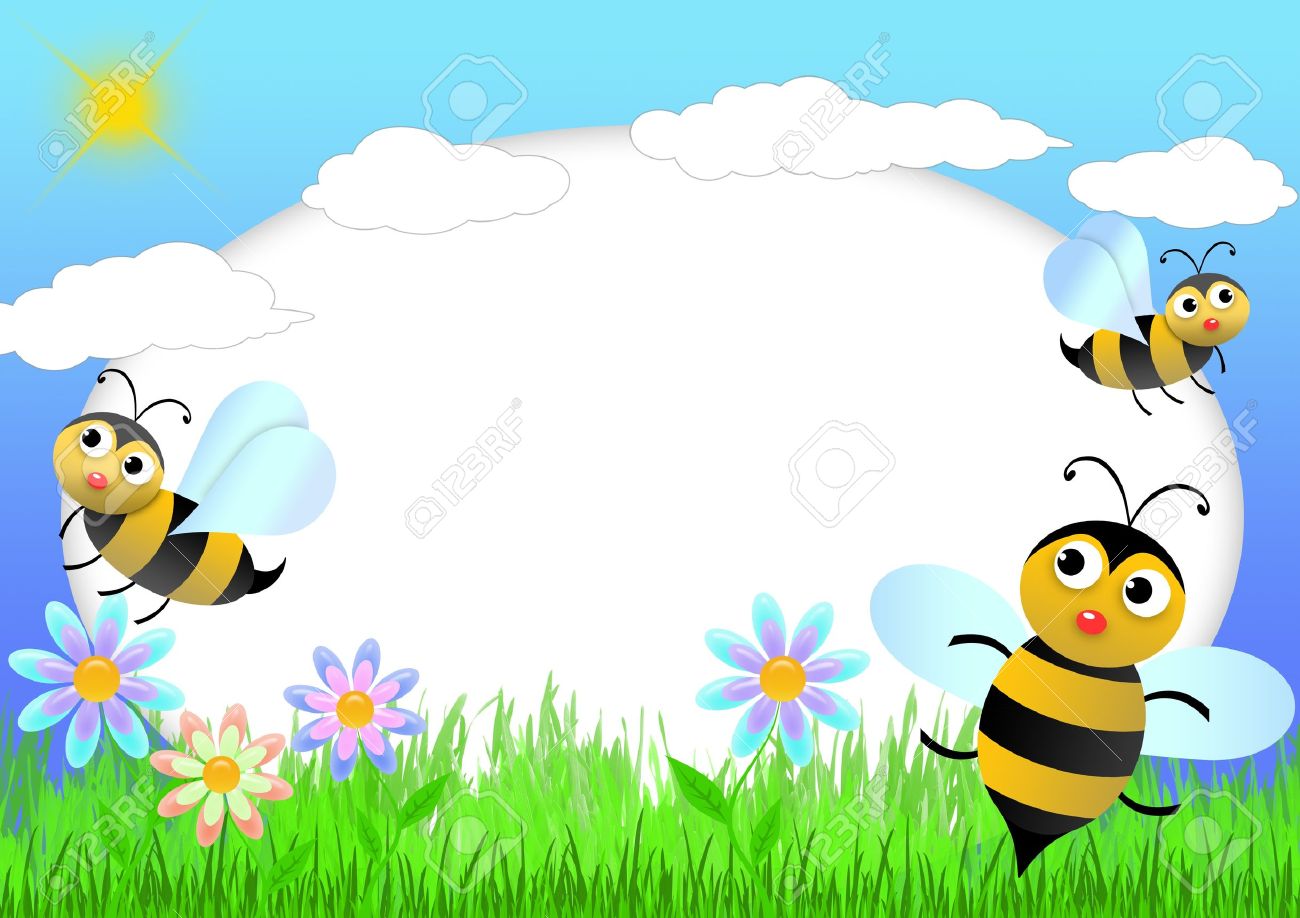 HĐ 2: TCAN “Di chuyển theo âm thanh”
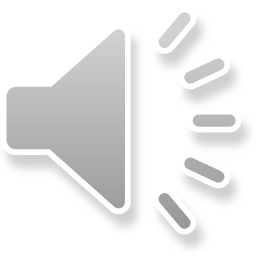 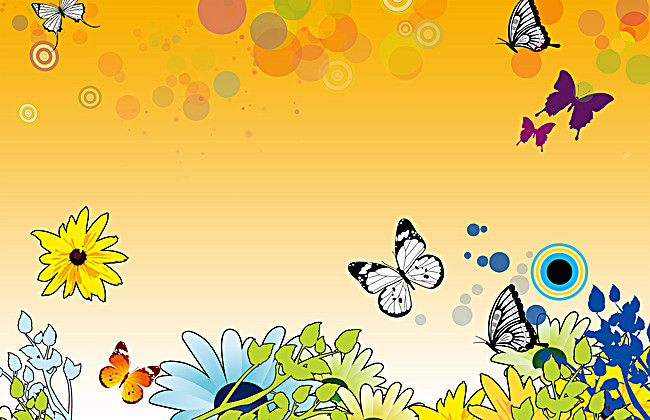 III. KẾT THÚC
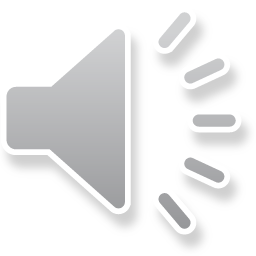 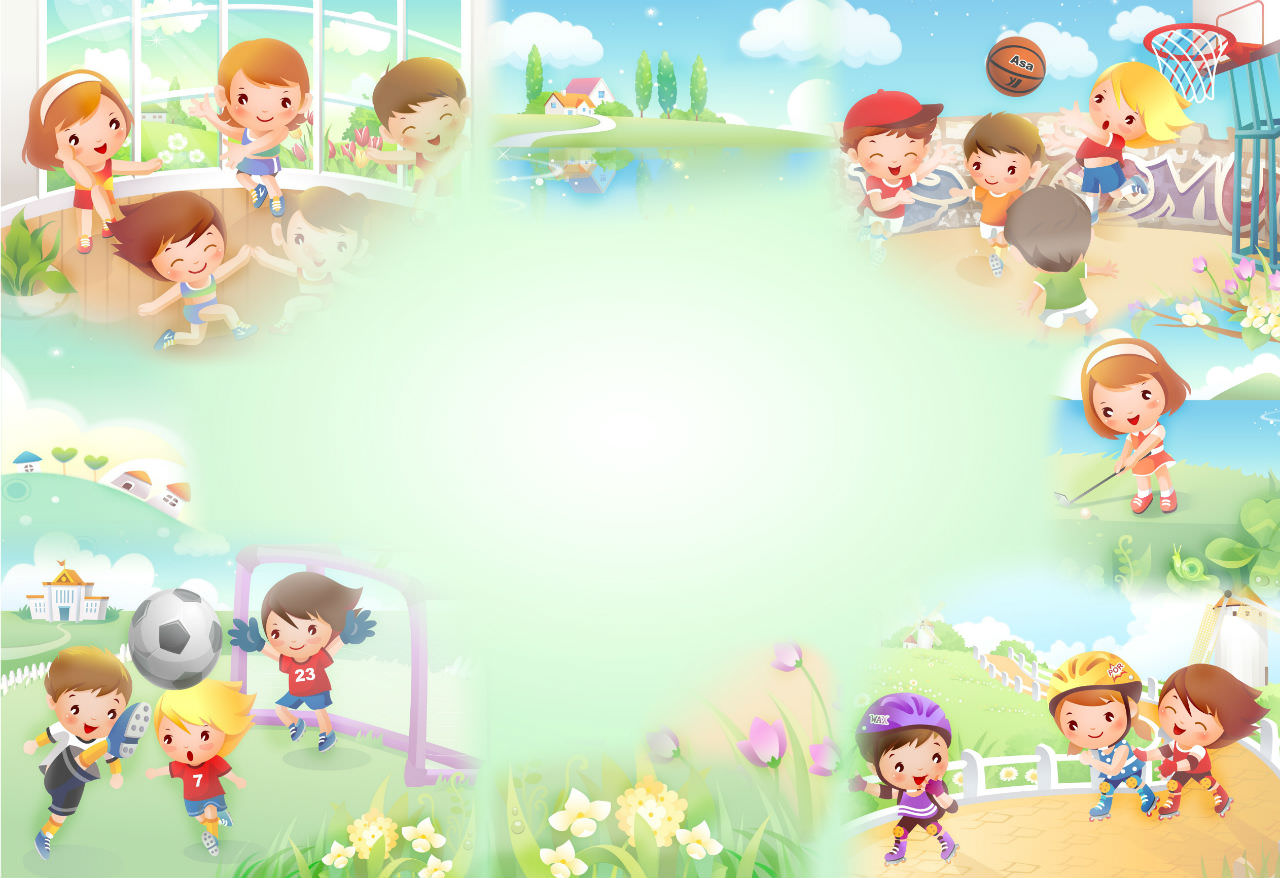 Xin chân thành cảm    ơn các cô và các con .